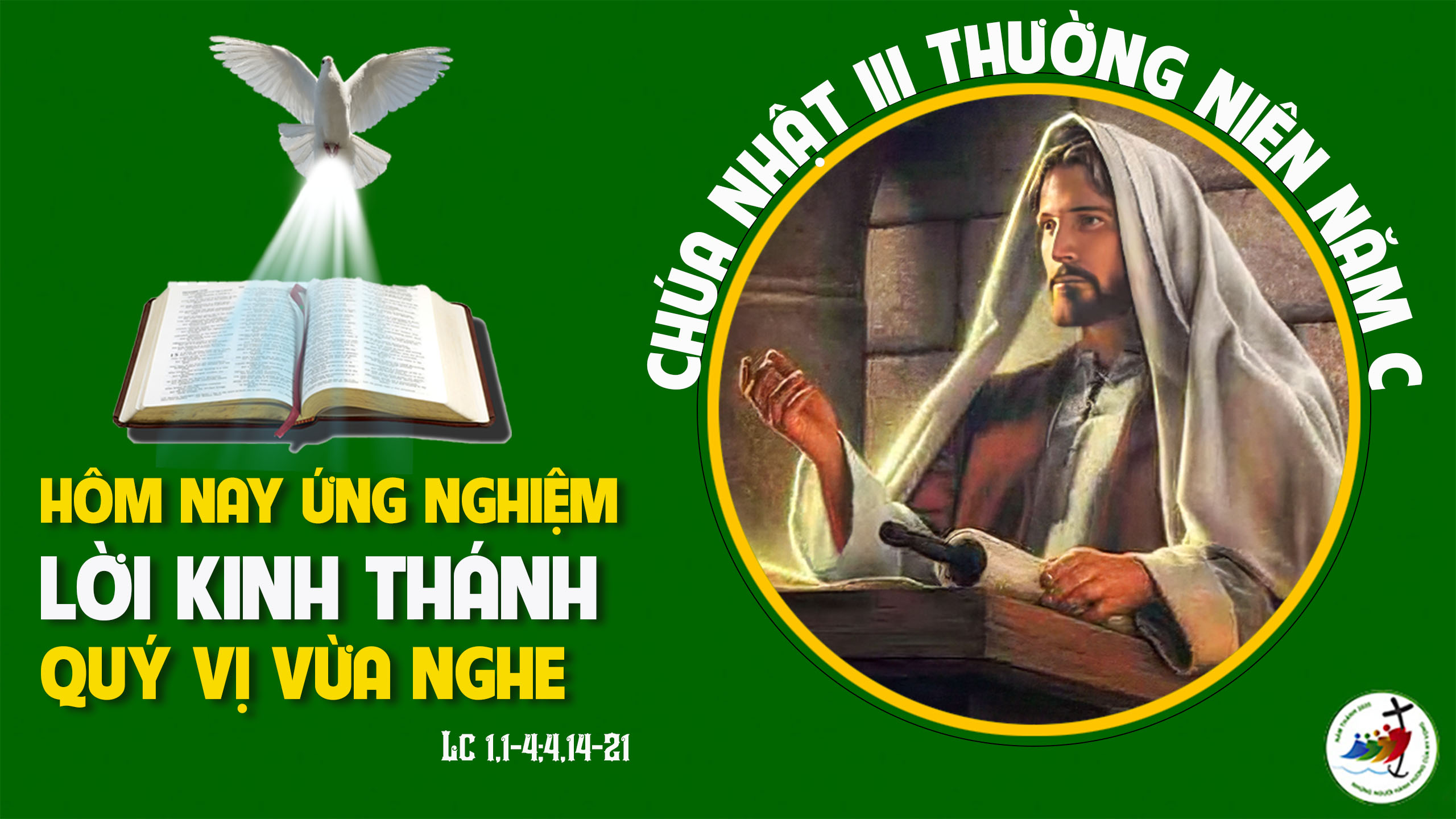 Ca Nhập LễVề Bên ChaLm Nguyễn Duy
Đk: Tôi vui mừng tiến bước về nhà Cha. Gieo cung đàn thắm thiết lời ngợi ca. Ôi bao lần lòng này luôn mơ ước.
** Xin nương mình vào lòng Chúa bao la. Cho ân tình còn đẹp mãi màu hoa. Như cung đàn tìm được những vần thơ.
Tk1: Chúa kêu mời con bước lên đường. Về với Chúa suối nguồn tình thương.
Đk: Tôi vui mừng tiến bước về nhà Cha. Gieo cung đàn thắm thiết lời ngợi ca. Ôi bao lần lòng này luôn mơ ước.
** Xin nương mình vào lòng Chúa bao la. Cho ân tình còn đẹp mãi màu hoa. Như cung đàn tìm được những vần thơ.
Tk2: Cúi xin Ngài hợp nhất muôn người. Một lòng trí mến yêu tràn vui.
Đk: Tôi vui mừng tiến bước về nhà Cha. Gieo cung đàn thắm thiết lời ngợi ca. Ôi bao lần lòng này luôn mơ ước.
** Xin nương mình vào lòng Chúa bao la. Cho ân tình còn đẹp mãi màu hoa. Như cung đàn tìm được những vần thơ.
Tk3: Sáng danh Ngài là Chúa đất trời, ngợi khen Chúa hát lên người ơi.
Đk: Tôi vui mừng tiến bước về nhà Cha. Gieo cung đàn thắm thiết lời ngợi ca. Ôi bao lần lòng này luôn mơ ước.
** Xin nương mình vào lòng Chúa bao la. Cho ân tình còn đẹp mãi màu hoa. Như cung đàn tìm được những vần thơ.
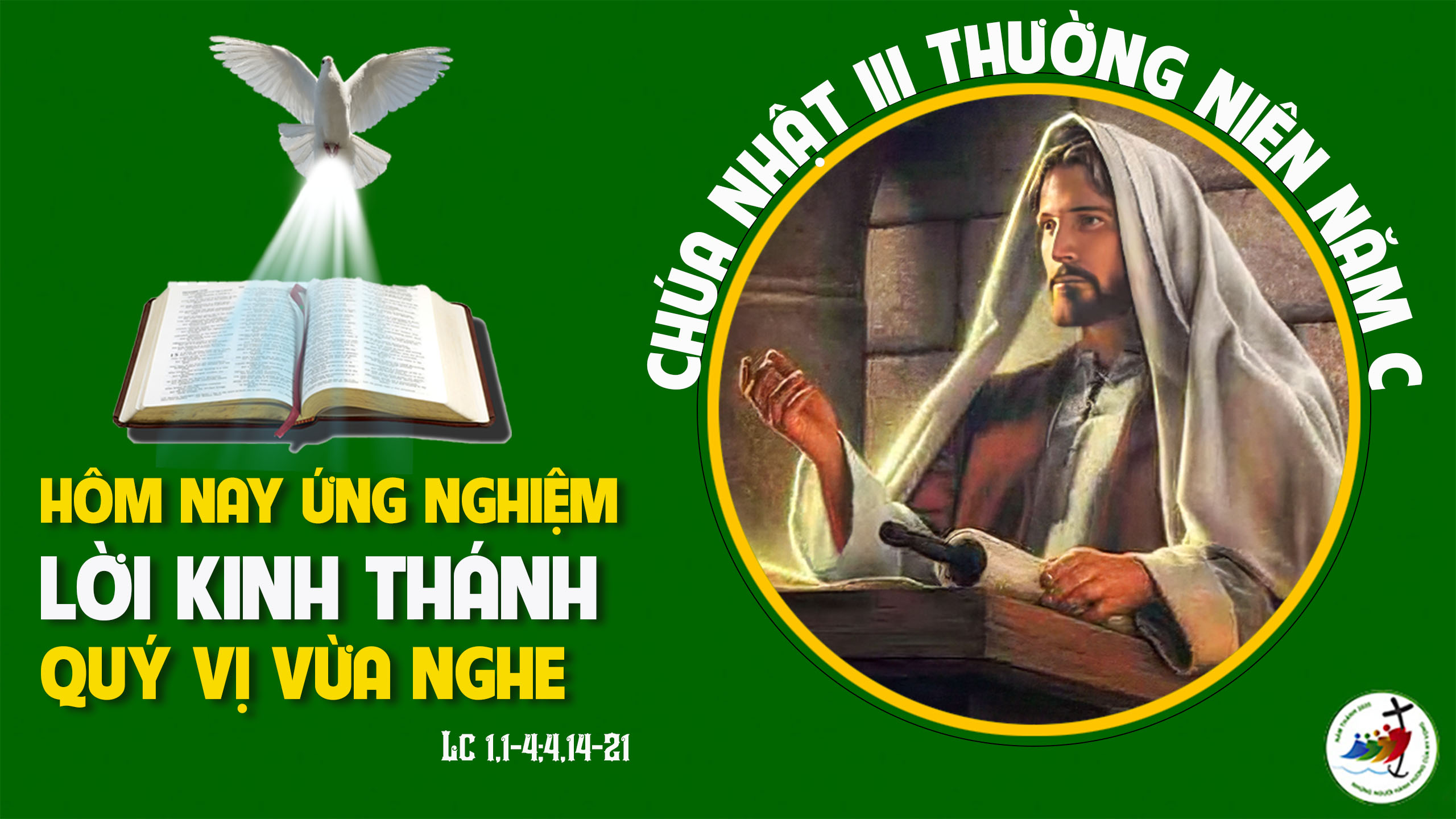 KINH VINH DANH
Ca Lên Đi 2
KINH VINH DANH
Chủ tế: Vinh danh Thiên Chúa trên các tầng trời. Và bình an dưới thế, bình an dưới thế cho người thiện tâm.
Chúng con ca ngợi Chúa. Chúng con chúc tụng Chúa. Chúng con thờ lạy Chúa. Chúng con tôn vinh Chúa. Chúng con cảm tạ Chúa vì vinh quang cao cả Chúa.
Lạy Chúa là Thiên Chúa, là Vua trên trời, là Chúa Cha toàn năng. Lạy Con Một Thiên Chúa, Chúa Giê-su Ki-tô.
Lạy Chúa là Thiên Chúa, là Chiên Thiên Chúa, là Con Đức Chúa Cha. Chúa xoá tội trần gian, xin thương, xin thương, xin thương xót chúng con.
Chúa xoá tội trần gian, Xin nhận lời chúng con cầu khẩn. Chúa ngự bên hữu Đức Chúa Cha, xin thương, xin thương, xin thương xót chúng con.
Vì lạy Chúa Giê-su Ki-tô, chỉ có Chúa là Đấng Thánh, chỉ có Chúa là Chúa, chỉ có Chúa là Đấng Tối Cao, cùng Đức Chúa Thánh Thần trong vinh quang Đức Chúa Cha. A-men. A-men.
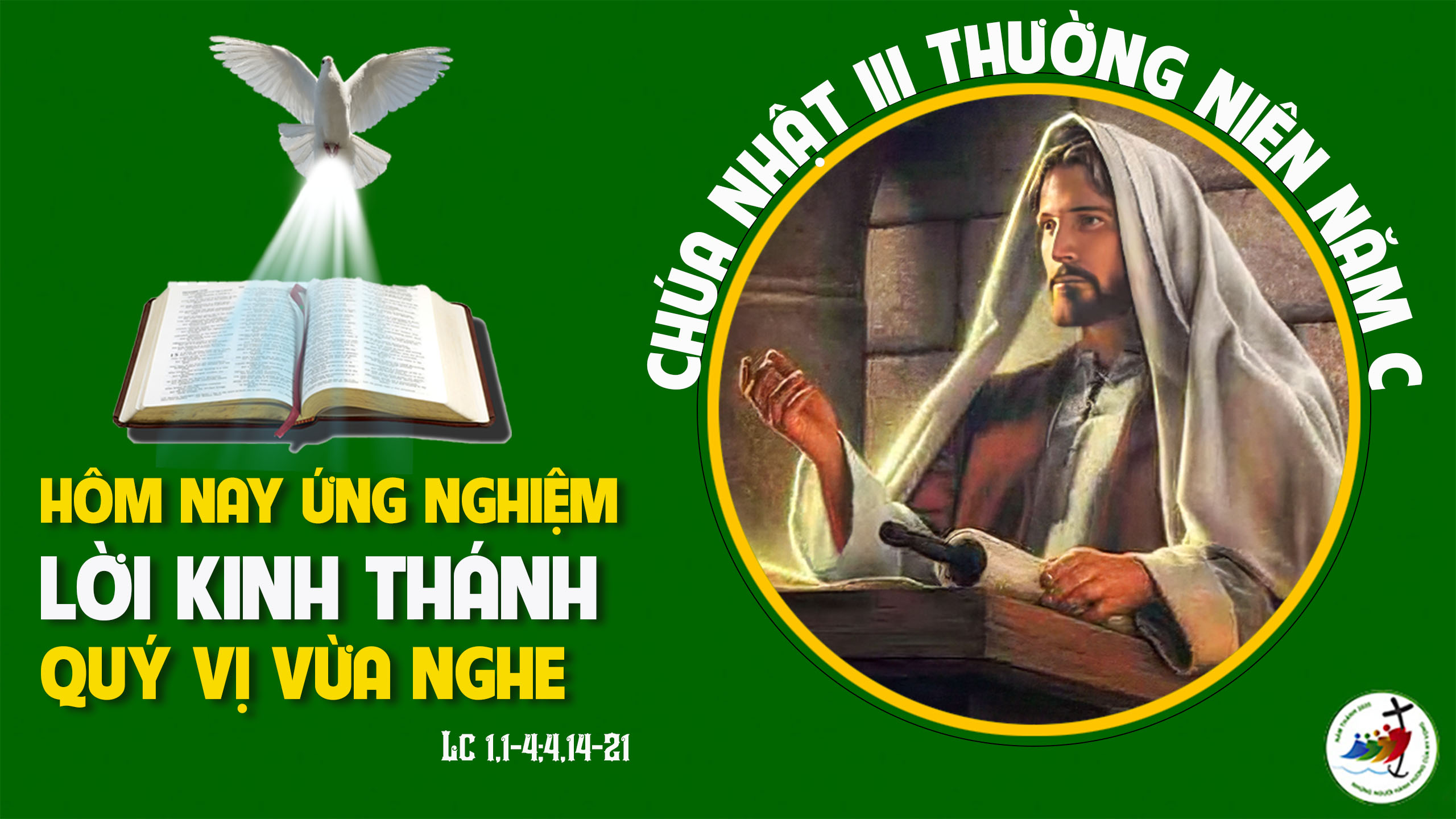 KINH VINH DANH
Chủ tế: Vinh danh Thiên Chúa trên các tầng trời.A+B: Và bình an dưới thế cho người thiện tâm.
A: Chúng con ca ngợi Chúa.
B: Chúng con chúc tụng Chúa. A: Chúng con thờ lạy Chúa. 
B: Chúng con tôn vinh Chúa.
A: Chúng con cảm tạ Chúa vì vinh quang cao cả Chúa.
B: Lạy Chúa là Thiên Chúa, là Vua trên trời, là Chúa Cha toàn năng.
A: Lạy con một Thiên Chúa,            Chúa Giêsu Kitô.
B: Lạy Chúa là Thiên Chúa, là Chiên Thiên Chúa là Con Đức Chúa Cha.
A: Chúa xóa tội trần gian, xin thương xót chúng con.
B: Chúa xóa tội trần gian, xin nhậm lời chúng con cầu khẩn.
A: Chúa ngự bên hữu Đức Chúa Cha, xin thương xót chúng con.
B: Vì lạy Chúa Giêsu Kitô, chỉ có Chúa là Đấng Thánh.
Chỉ có Chúa là Chúa, chỉ có Chúa là đấng tối cao.
A+B: Cùng Đức Chúa Thánh Thần trong vinh quang Đức Chúa Cha. 
Amen.
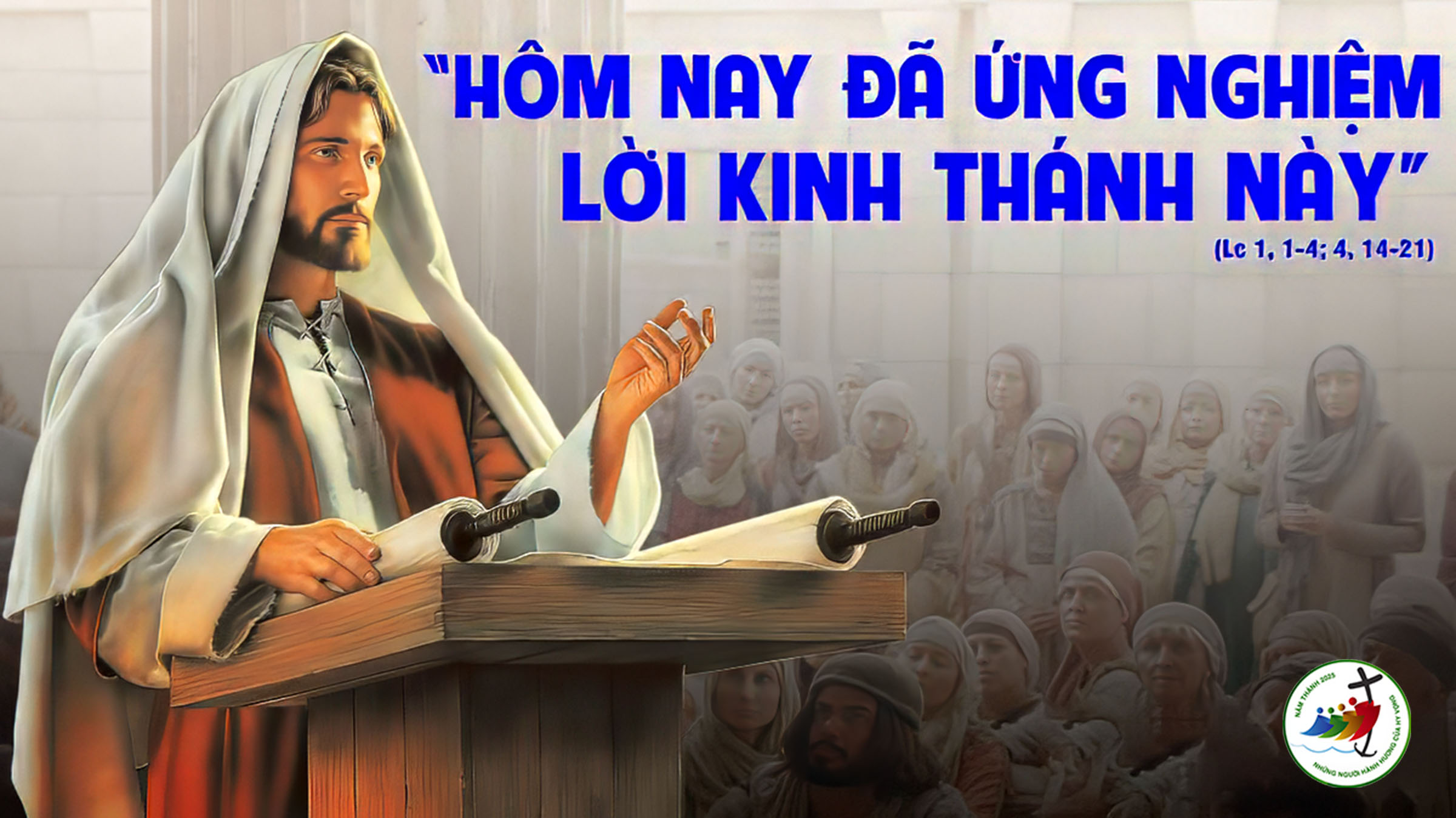 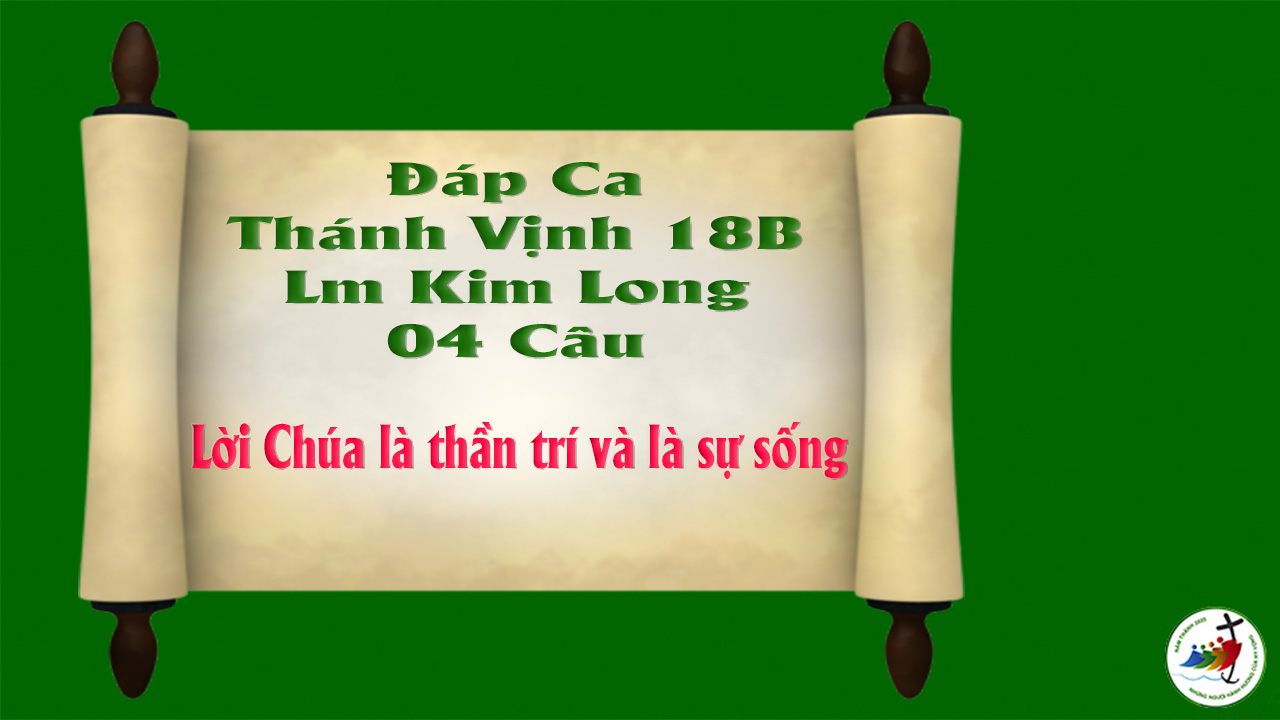 Đk: Lời Chúa là thần trí và là sự sống.
Tk2: Lề luật Chúa Chân thực sảng khoái lòng trí. Huấn lệnh Ngài sáng ngời chiếu soi thị quan.
Đk: Lời Chúa là thần trí và là sự sống.
Tk3: Lòng sợ Chúa Thanh vẹn bền vững ngàn kiếp. Phán định Ngài xác thực mãi luôn thẳng ngay.
Đk: Lời Chúa là thần trí và là sự sống.
Tk4: Lời miệng lưỡi con nài vọng thấu về Chúa. Chúa vui lòng chấp nhận cứu độ hồn con.
Đk: Lời Chúa là thần trí và là sự sống.
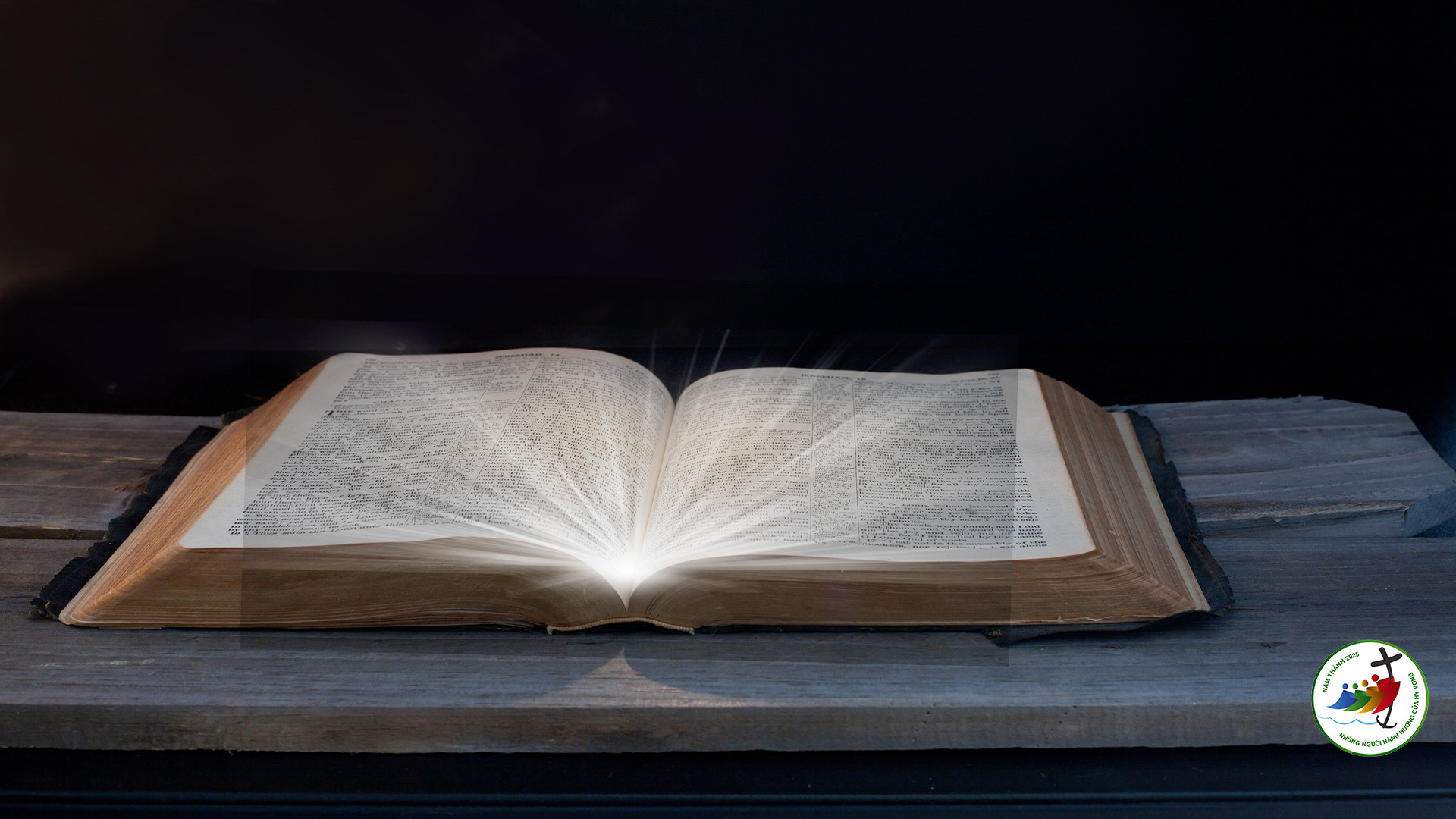 Bài đọc 2
Anh em là thân thể Đức Ki-tô, và mỗi người là một bộ phận.
Bài trích thư thứ nhất của thánh Phao-lô tông đồ gửi tín hữu Cô-rin-tô.
Alleluia-alleluia: Chúa đã sai tôi đi rao giảng Tin Mừng cho người nghèo khó, công bố ơn giải thoát cho kẻ bị giam cầm. Alleluia.
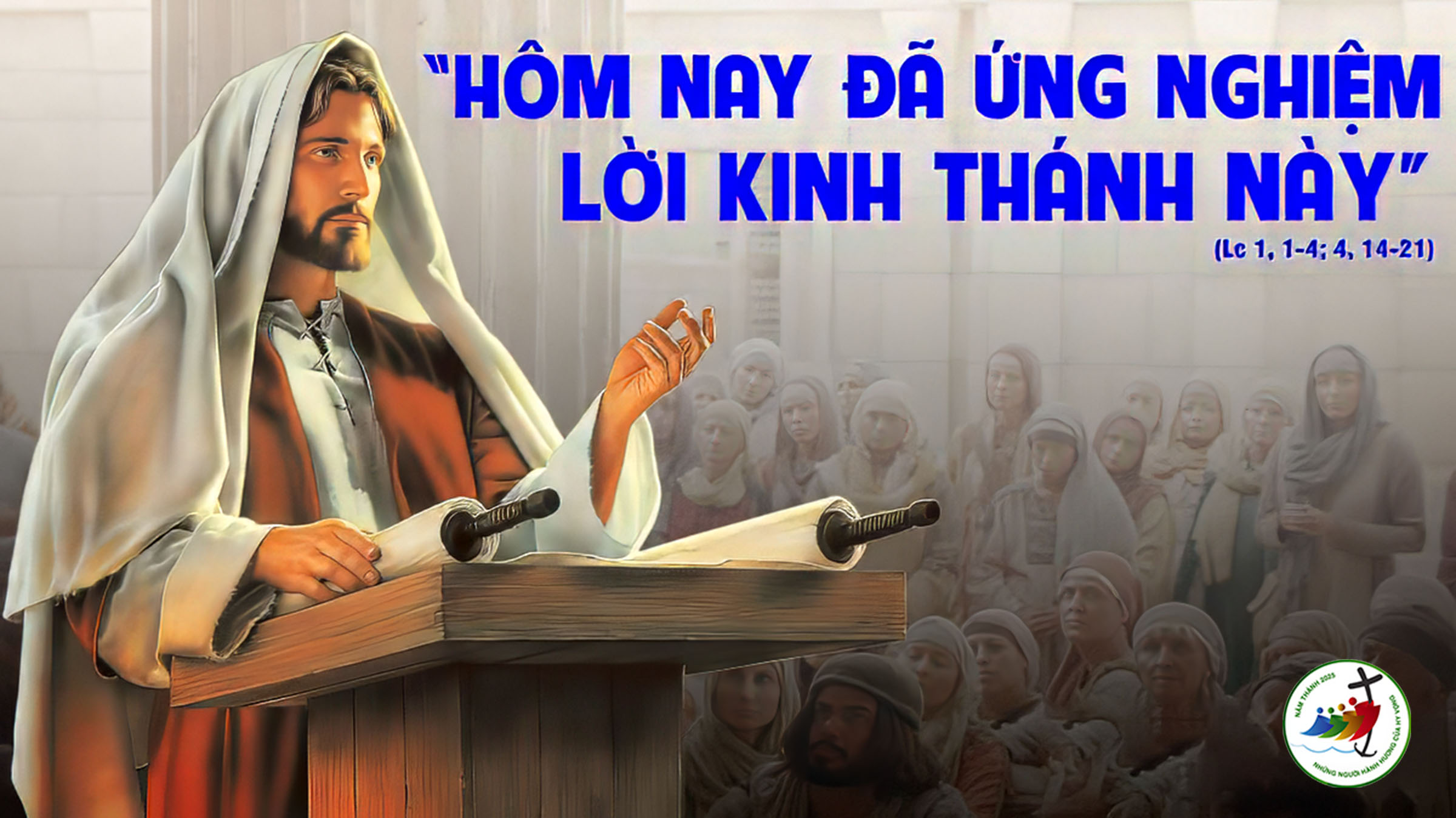 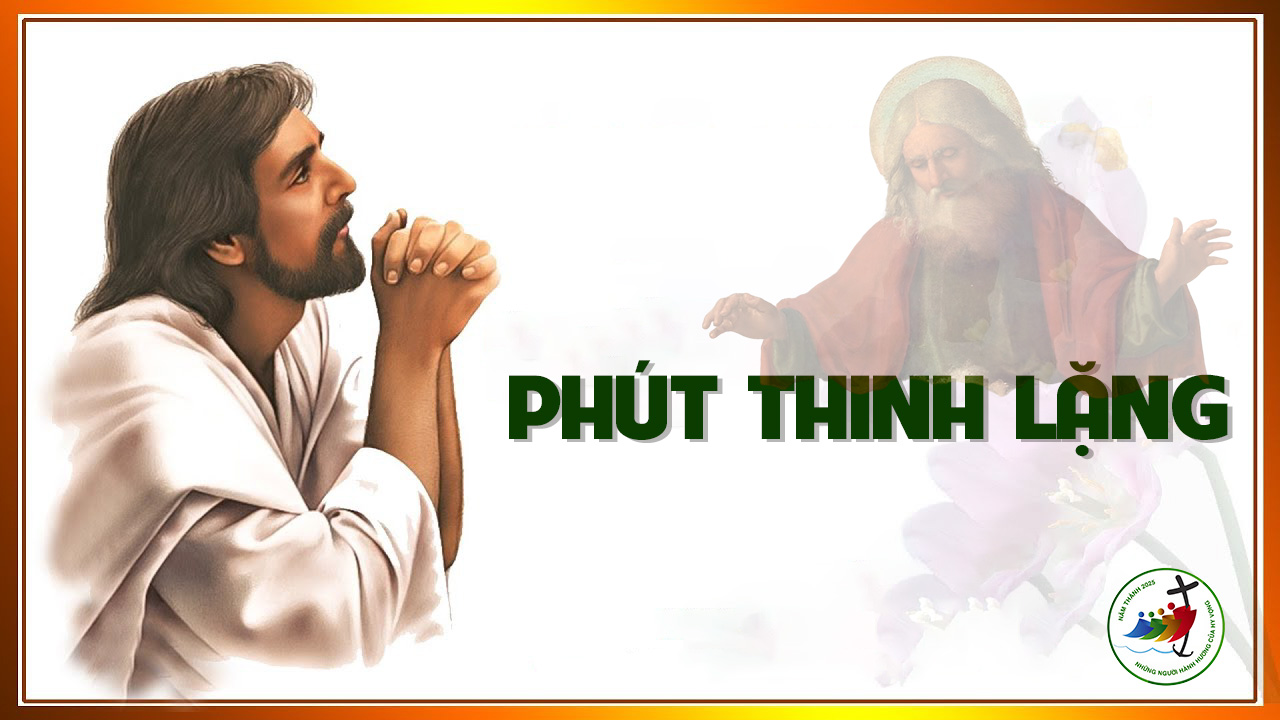 KINH TIN KÍNH
Tôi tin kính một Thiên Chúa là Cha toàn năng, Đấng tạo thành trời đất, muôn vật hữu hình và vô hình.
Tôi tin kính một Chúa Giêsu Kitô, Con Một Thiên Chúa, Sinh bởi Đức Chúa Cha từ trước muôn đời.
Người là Thiên Chúa bởi Thiên Chúa, Ánh Sáng bởi Ánh Sáng, Thiên Chúa thật bởi Thiên Chúa thật,
được sinh ra mà không phải được tạo thành, đồng bản thể với Đức Chúa Cha: nhờ Người mà muôn vật được tạo thành.
Vì loài người chúng ta và để cứu độ chúng ta, Người đã từ trời xuống thế.
Bởi phép Đức Chúa Thánh Thần, Người đã nhập thể trong lòng Trinh Nữ Maria, và đã làm người.
Người chịu đóng đinh vào thập giá vì chúng ta, thời quan Phongxiô Philatô; Người chịu khổ hình và mai táng, ngày thứ ba Người sống lại như lời Thánh Kinh.
Người lên trời, ngự bên hữu Đức Chúa Cha, và Người sẽ lại đến trong vinh quang để phán xét kẻ sống và kẻ chết, Nước Người sẽ không bao giờ cùng.
Tôi tin kính Đức Chúa Thánh Thần là Thiên Chúa và là Đấng ban sự sống, Người bởi Đức Chúa Cha và Đức Chúa Con mà ra,
Người được phụng thờ và tôn vinh cùng với Đức Chúa Cha và Đức Chúa Con: Người đã dùng các tiên tri mà phán dạy.
Tôi tin Hội Thánh duy nhất thánh thiện công giáo và tông truyền.
Tôi tuyên xưng có một Phép Rửa để tha tội. Tôi trông đợi kẻ chết sống lại và sự sống đời sau. Amen.
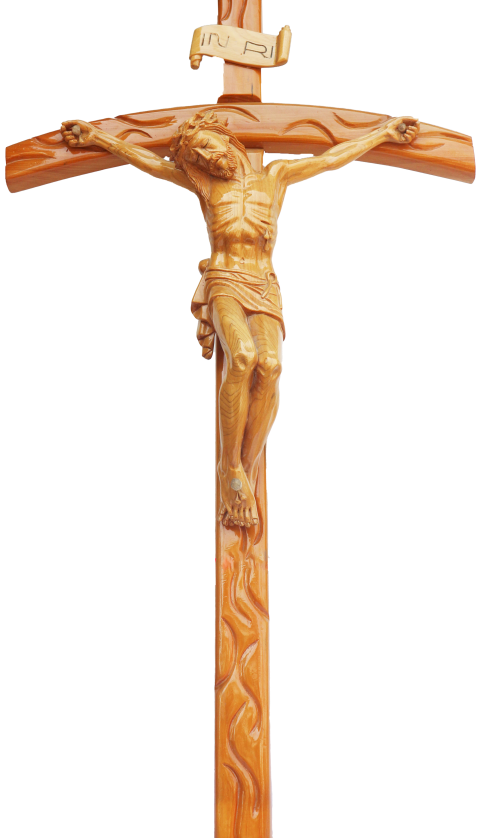 LỜI NGUYỆN TÍN HỮU
Anh chị em thân mến, Chúa là núi đá cho ta trú ẩn, là thành trì bảo vệ ta. Với long tin tưởng Chúa là Đấng phù trợ, chúng ta cung dâng lời cầu xin.
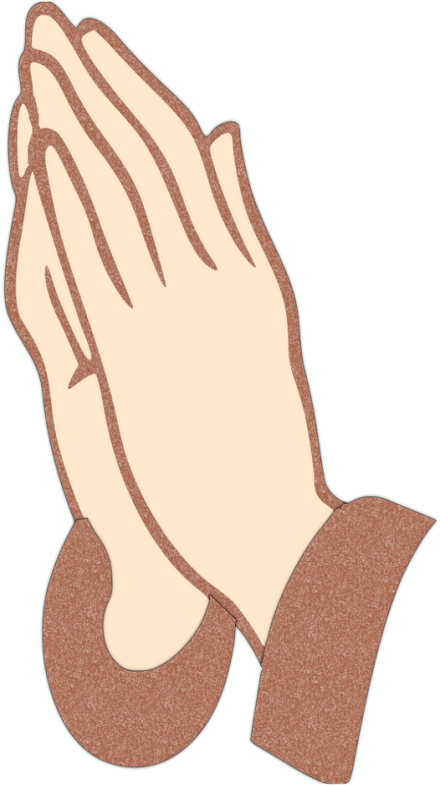 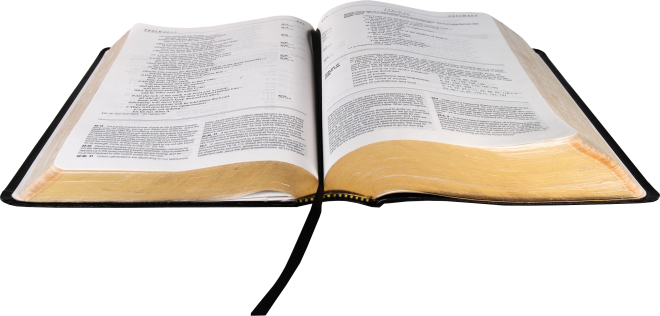 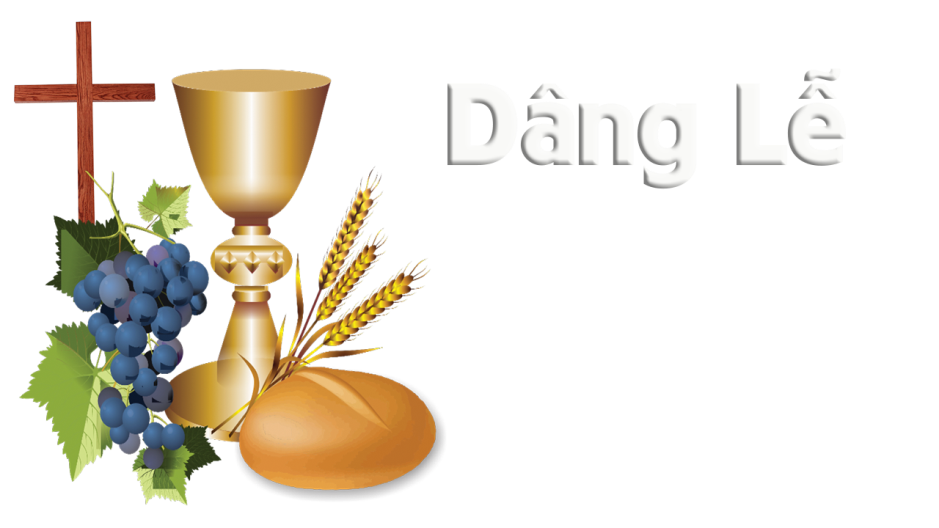 DÂNGAnh Tuấn
Tk1: Này đây bông lúa mới, với đây chùm nho tươi. Hoa màu ruộng đồng còn đang ngát hương thơm nồng.
** Cùng lao công sớm tối, tháng năm đầy lo toan. Xin kính dâng Ngài hoa trái thơm lành Ngài đã thuơng ban.
Đk: Xin dâng, xin dâng lên Chúa bánh rượu ngon xin Ngài đoái trông. Xin dâng, xin dâng lên Chúa xác hồn con, xin Ngài đỡ nâng.
Tk2: Và xin dâng tiến Chúa, phút giây đời an vui. Dâng Ngài tình yêu cùng bao ước mơ trong đời.
** Cùng dâng bao nước mắt, với bao niềm thương đau. Bao nỗi cơ cầu, mưa nắng dãi dầu cuộc sống hôm nay.
Đk: Xin dâng, xin dâng lên Chúa bánh rượu ngon xin Ngài đoái trông. Xin dâng, xin dâng lên Chúa xác hồn con, xin Ngài đỡ nâng.
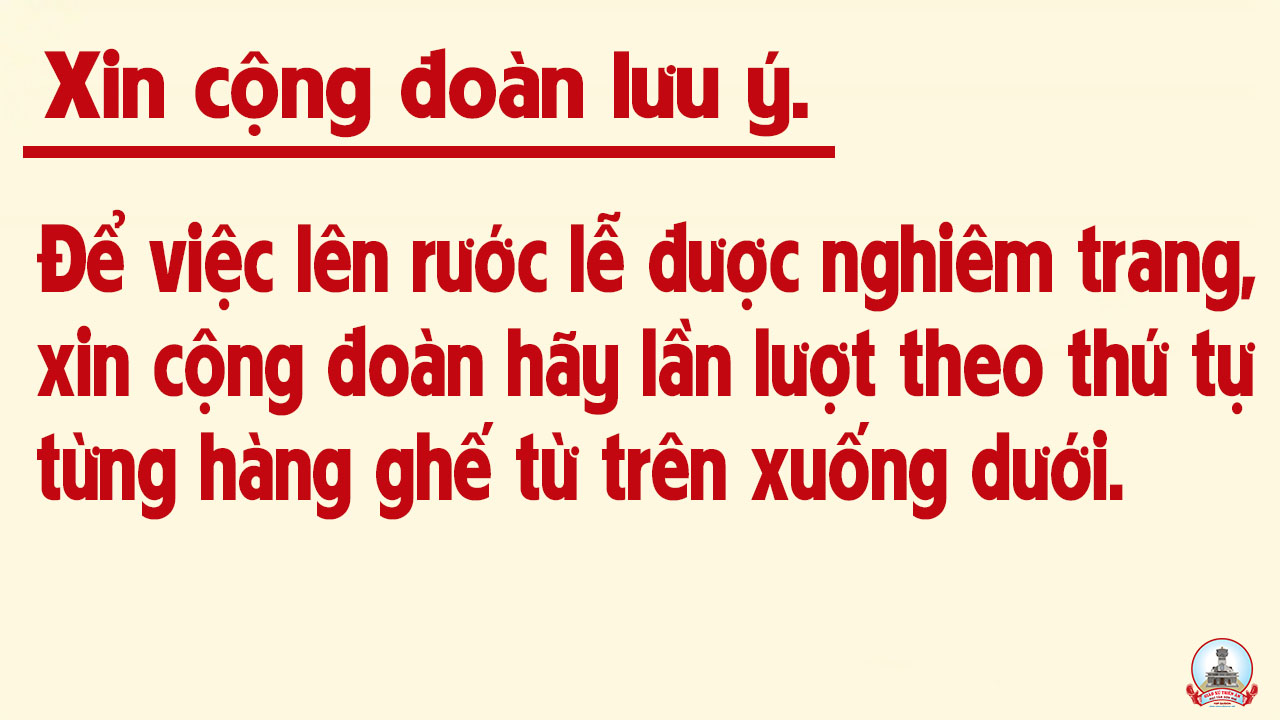 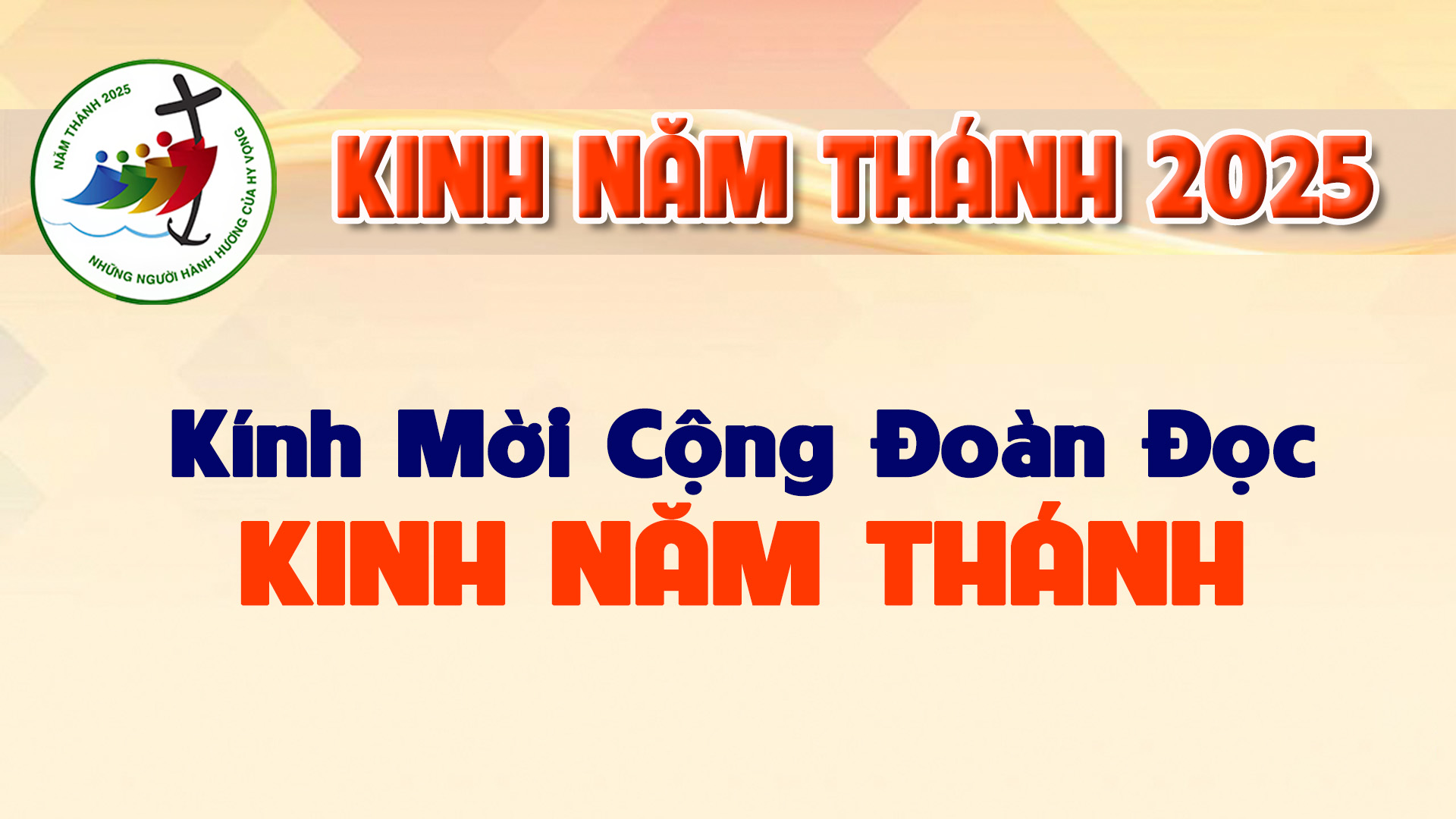 Lạy Cha trên trời/ Xin cho ơn đức tin mà Cha ban tặng chúng con/ trong Chúa Giêsu Kitô Con Cha/ và Anh của chúng con/ cùng ngọn lửa đức ái được thắp lên trong tâm hồn chúng con bởi Chúa Thánh Thần/
khơi dậy trong chúng con niềm hy vọng hồng phúc/ hướng về Nước Cha trị đến/ Xin ân sủng Cha biến đổi chúng con/ thành những người miệt mài vun trồng hạt giống Tin Mừng/
Ước gì những hạt giống ấy/ biến đổi từ bên trong nhân loại và toàn thể vũ trụ này/ trong khi vững lòng mong đợi trời mới đất mới/ lúc mà quyền lực Sự Dữ sẽ bị đánh bại/ và vinh quang Cha sẽ chiếu sáng muôn đời/
Xin cho ân sủng của Năm Thánh này/ khơi dậy trong chúng con/ là Những Người Lữ Hành Hy Vọng/ niềm khao khát kho tàng ở trên trời/ đồng thời cũng làm lan tỏa trên khắp thế giới/
niềm vui và sự bình an của Đấng Cứu Chuộc chúng con/ Xin tôn vinh và ngợi khen Cha là Thiên Chúa chúng con/ Cha đáng chúc tụng mãi muôn đời. Amen.
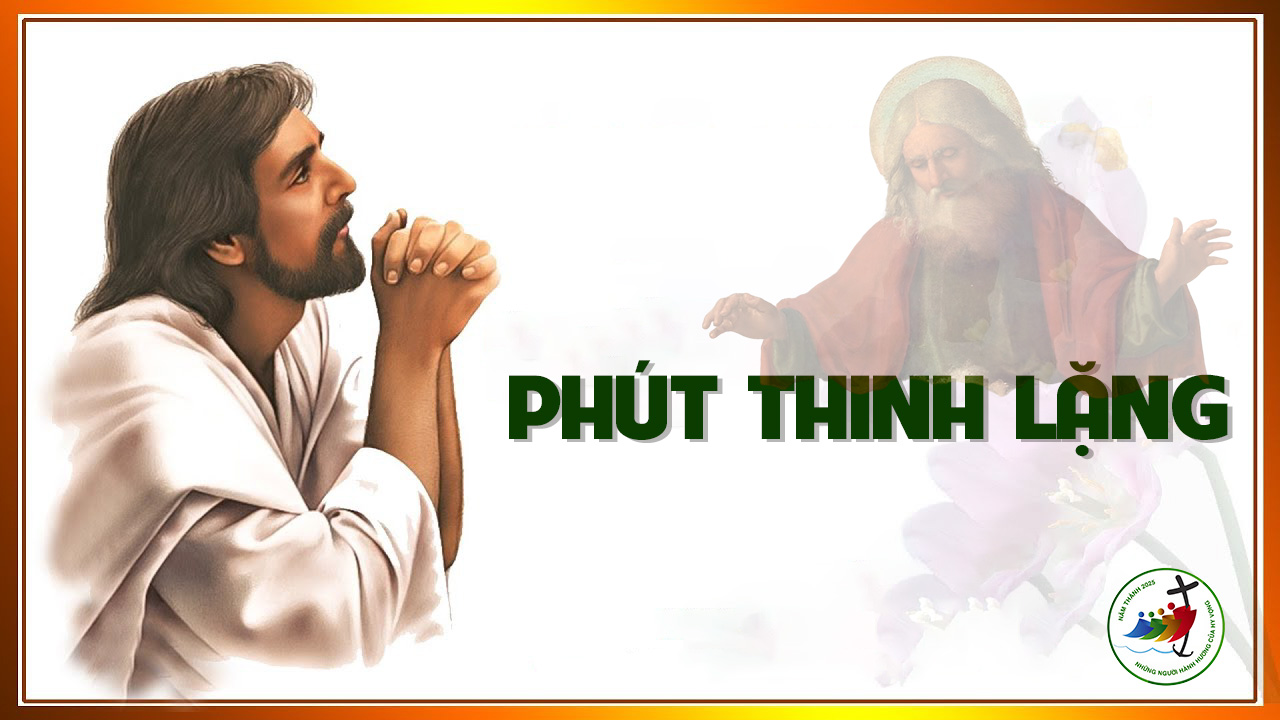 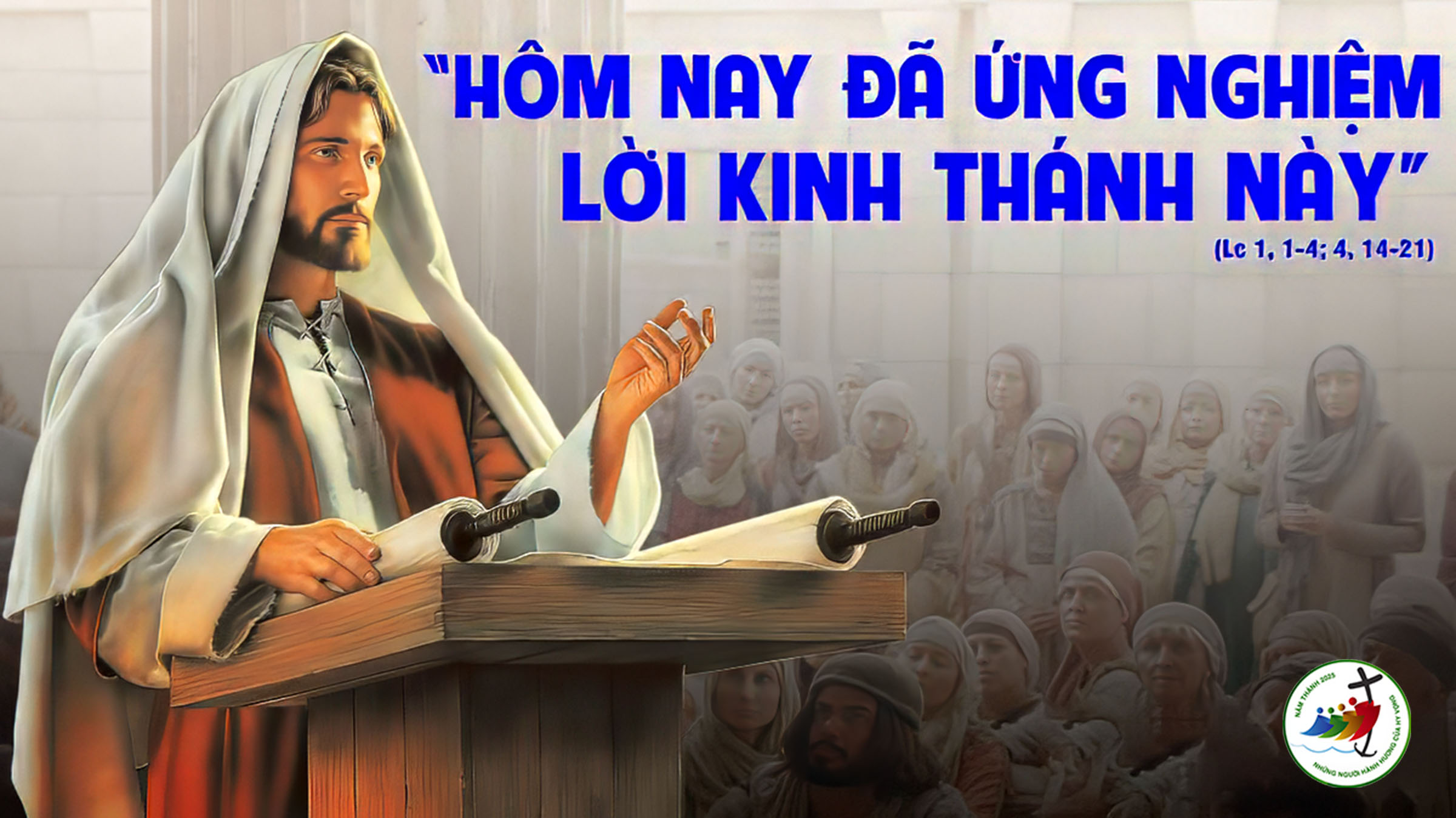 Ca Nguyện Hiệp LễTin Mừng cho người nghèo (Lc. 1) Đinh Công Huỳnh & Huỳnh Minh Kỳ.
Đk: Chúa đến loan báo tin cứu độ cho người ngày đêm luôn kiếm tìm. Chúa đến trong Thánh Linh uy quyền danh Người tràn khắp cả mọi miền.
Tk1: Người truyền rao sự giải thoát cho dân, Người thuyên chữa kẻ tự hối ăn năn. Người mù sẽ được nhìn thấy vinh quang, kẻ bị áp bức được quyền sống thanh bình.
Đk: Chúa đến loan báo tin cứu độ cho người ngày đêm luôn kiếm tìm. Chúa đến trong Thánh Linh uy quyền danh Người tràn khắp cả mọi miền.
Tk2: Nguyện Thần Linh đổ tràn xuống ơn thiêng để con biết mở lòng giúp anh em. Làm nhân chứng một đời sống yêu thương, tận tình nâng đỡ ai tan nát tâm hồn.
Đk: Chúa đến loan báo tin cứu độ cho người ngày đêm luôn kiếm tìm. Chúa đến trong Thánh Linh uy quyền danh Người tràn khắp cả mọi miền.
Tk3: Cuộc đời con còn chìm đắm danh vọng lòng đam mê tìm lợi ích hơn thua. Nguyện xin Chúa cho con hướng tâm lên, một lòng ra đi cao rao Chúa giữa đời.
Đk: Chúa đến loan báo tin cứu độ cho người ngày đêm luôn kiếm tìm. Chúa đến trong Thánh Linh uy quyền danh Người tràn khắp cả mọi miền.
Ca Nguyện Hiệp LễCon Xin Đức ÁiLm Văn Chi
Đk: Lạy Chúa, xin hãy ban cho con tâm hồn bác ái. Nguồn bác ái chính trung yêu mọi người và chẳng trừ ai. Lạy Chúa, xin hãy đong tim con đầy tình nhân ái. Cho con say mến Chúa và bác ái với cả mọi người.
Tk1: Lạy Chúa, Ðức Ái chính trung luôn khoan dung luôn luôn nhân hậu, không ghen tương không hay tự mãn. Biết mừng cùng với kẻ mừng, biết buồn cùng người buồn phiền, vì yêu là luật Chúa ban.
Đk: Lạy Chúa, xin hãy ban cho con tâm hồn bác ái. Nguồn bác ái chính trung yêu mọi người và chẳng trừ ai. Lạy Chúa, xin hãy đong tim con đầy tình nhân ái. Cho con say mến Chúa và bác ái với cả mọi người.
Tk2: Tình ái ấn dấu mến thương luôn bao dung không hay giận hờn, vui quên đi bao nhiêu thù oán. Sẵn sàng dập tắt hận thù, thế bằng tình người mặn nồng, tình yêu thật cao quí thay.
Đk: Lạy Chúa, xin hãy ban cho con tâm hồn bác ái. Nguồn bác ái chính trung yêu mọi người và chẳng trừ ai. Lạy Chúa, xin hãy đong tim con đầy tình nhân ái. Cho con say mến Chúa và bác ái với cả mọi người.
Tk3: Lòng mến với đức kính tin luôn kiên tâm luôn luôn trông cậy, không so đo trong muôn tình mến. Biết rằng lòng mến mọi người vững bền chẳng giờ tàn tạ, vì yêu là luật Chúa ban.
Đk: Lạy Chúa, xin hãy ban cho con tâm hồn bác ái. Nguồn bác ái chính trung yêu mọi người và chẳng trừ ai. Lạy Chúa, xin hãy đong tim con đầy tình nhân ái. Cho con say mến Chúa và bác ái với cả mọi người.
Tk4: Dù nếu nói các tiếng dân trong muôn phương hay như thiên thần, nhưng không yêu không có lòng mến. Chỉ là một tiếng thanh đồng giữa trời làm rộn mọi người vì không làm được ích chi
Đk: Lạy Chúa, xin hãy ban cho con tâm hồn bác ái. Nguồn bác ái chính trung yêu mọi người và chẳng trừ ai. Lạy Chúa, xin hãy đong tim con đầy tình nhân ái. Cho con say mến Chúa và bác ái với cả mọi người.
Tk5:  Dù nếu có đức vững tin, ơn tiên tri di chuyển núi đồi, nhưng không yêu không có lòng mến. Ích gì dù giúp dân nghèo thiếu lòng thành thực tình người, làm chi thì cũng luống công.
Đk: Lạy Chúa, xin hãy ban cho con tâm hồn bác ái. Nguồn bác ái chính trung yêu mọi người và chẳng trừ ai. Lạy Chúa, xin hãy đong tim con đầy tình nhân ái. Cho con say mến Chúa và bác ái với cả mọi người.
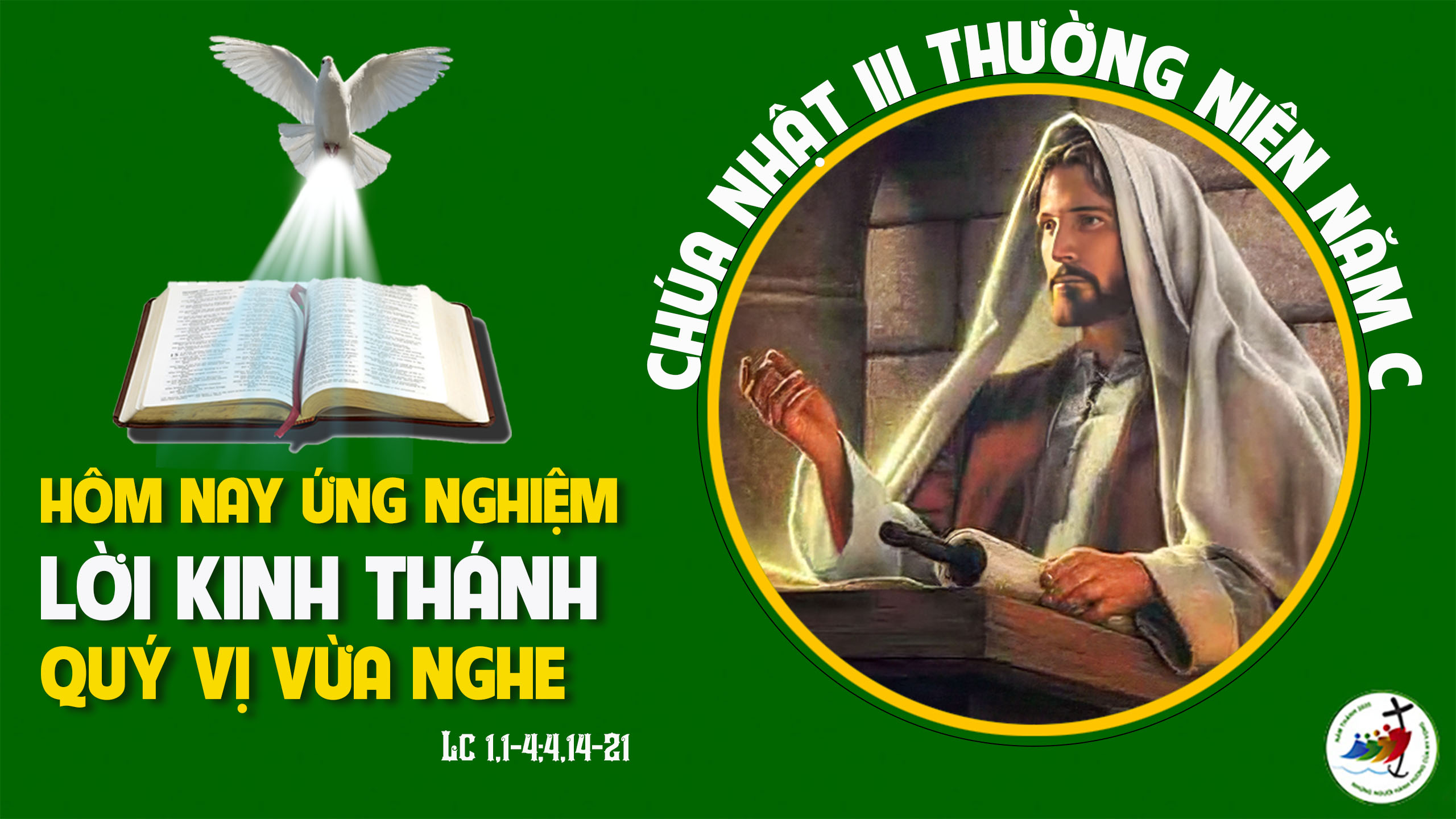 Ca Kết LễHồng Ân ChúaNguyễn Khắc Tuần
Đk: Hồng ân Thiên Chúa bao la, muôn đời con sẽ ngợi ca ơn Người.
Tk1: Qua bao nhiêu dòng đời dưới thế, qua bao nhiêu thế hệ dương gian. Tung hô chân lý cao quang, miệng con theo với cung đàn hoan ca.
Đk: Hồng ân Thiên Chúa bao la, muôn đời con sẽ ngợi ca ơn Người.
Tk2: Vinh danh Cha và Ngôi Con Chúa, với Thánh Linh không thuở trước sau, Ba Ngôi nguyên lý cao sâu, thời gian không chút phai màu vinh hoa.
Đk: Hồng ân Thiên Chúa bao la, muôn đời con sẽ ngợi ca ơn Người.
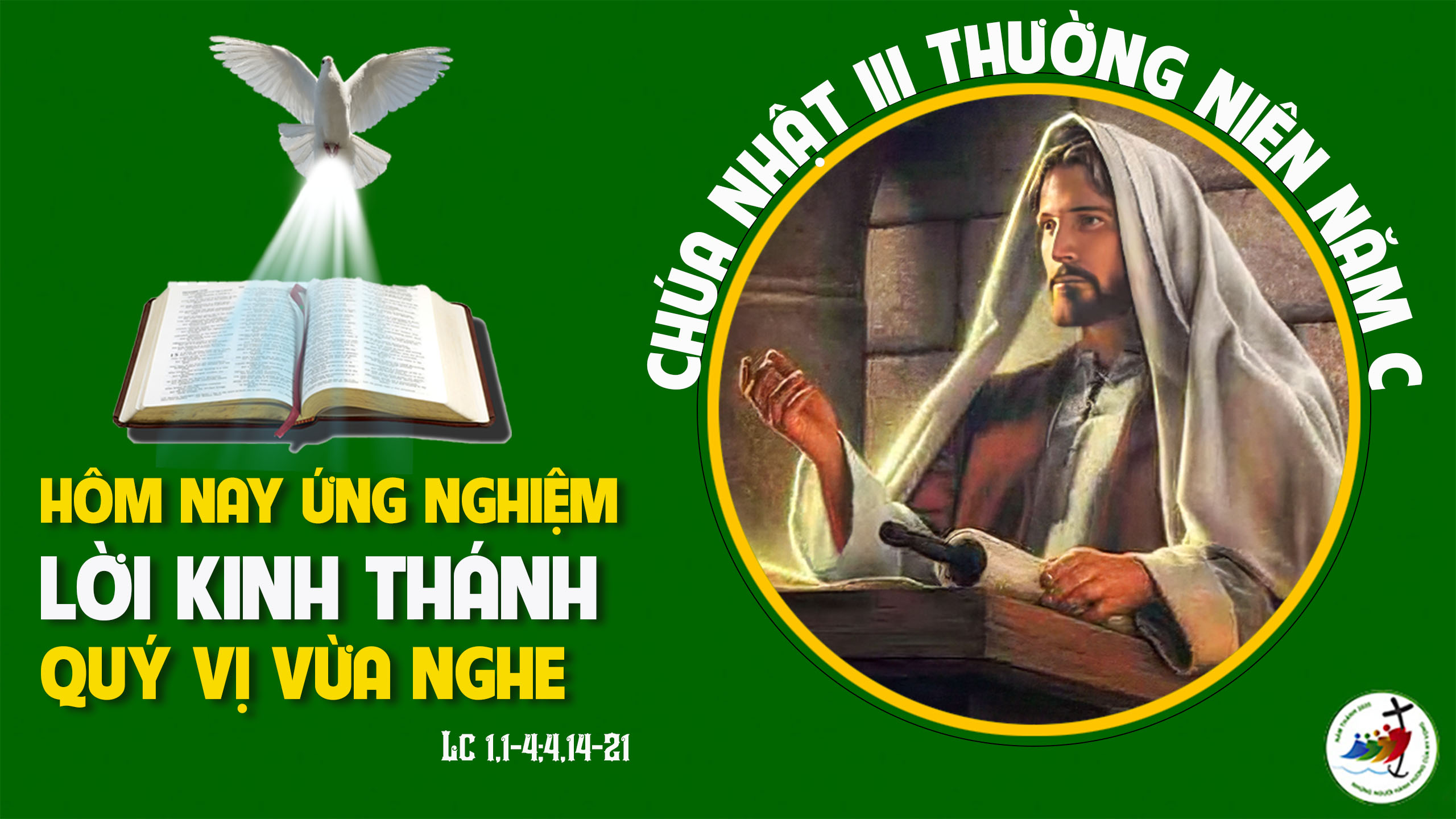